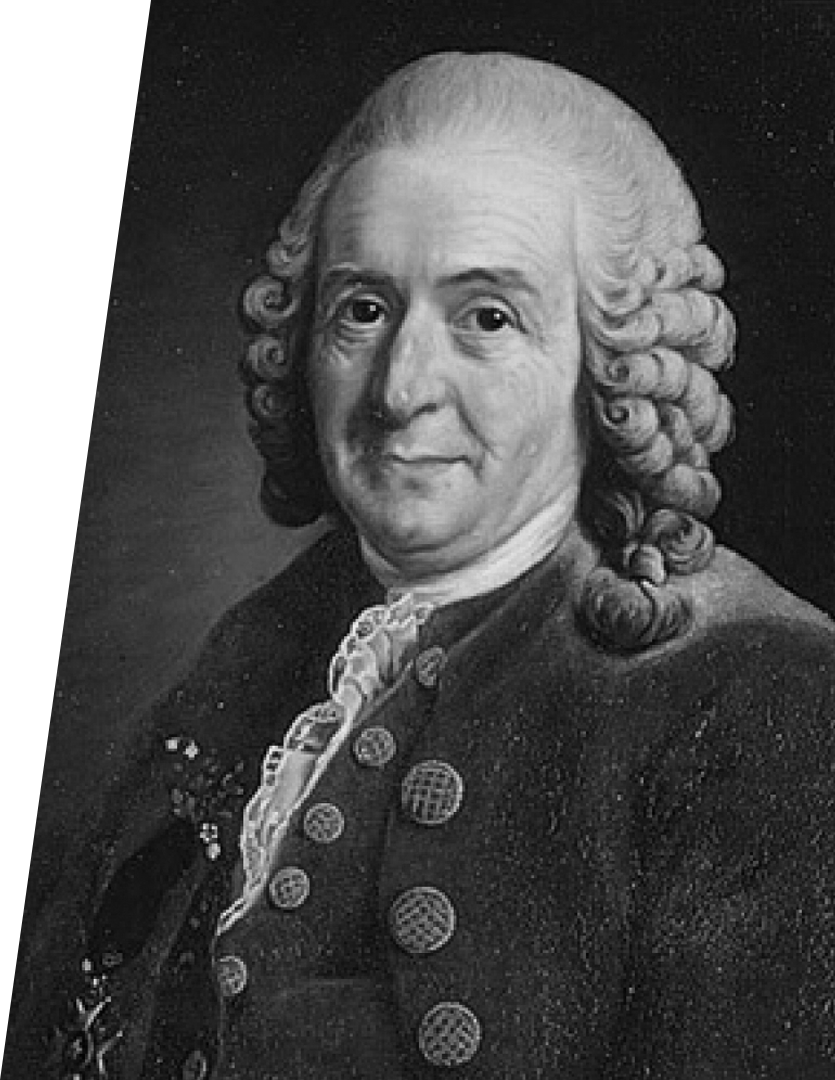 1-й закон Ньютона.
Масса и плотность тела (практика)
Карл Линней
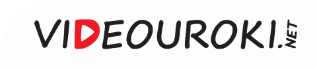 Задача 1. При колке дров в полене застрял топор. Как лучше ударить о твердую опору: вниз поленом или вниз обухом топора, чтобы расколоть полено? Время удара считать одинаковым.
РЕШЕНИЕ
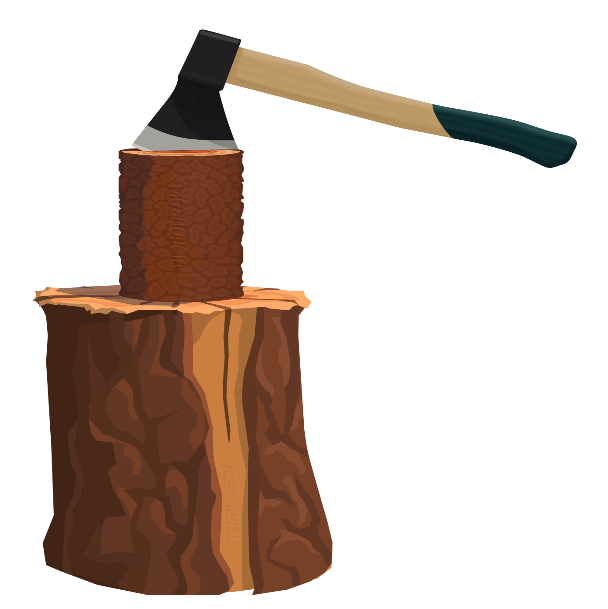 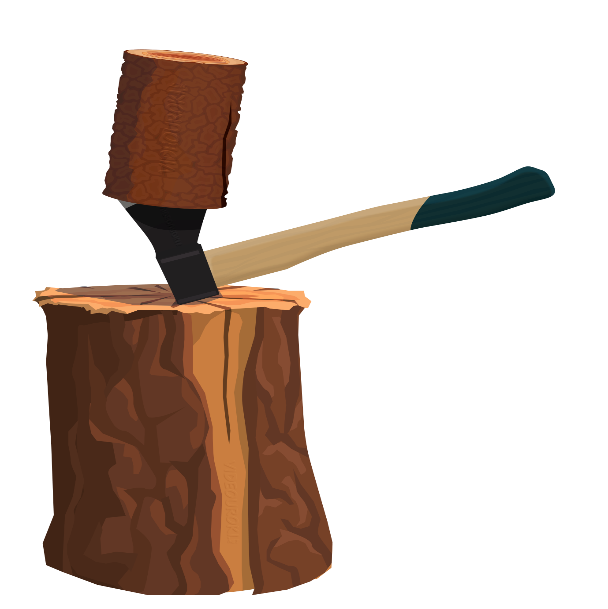 Инерция — явление сохранения состояния покоя или равномерного прямолинейного движения в отсутствие или при взаимной компенсации внешних воздействий.
Масса — мера инертности тел.
ОТВЕТ: если масса топора больше, то бить о твердую опору надо поленом; если масса полена больше, то бить надо обухом топора.
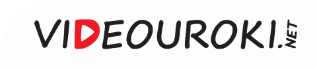 Задача 2. Найдите отношение модулей ускорений двух шаров одинакового радиуса во время взаимодействия, если первый шар сделан из свинца, а второй — из стали.
ДАНО
РЕШЕНИЕ
При взаимодействии двух тел
Масса шара:
Объем шара:
ОТВЕТ: ускорение стального шара в 1,5 раза больше, чем свинцового.
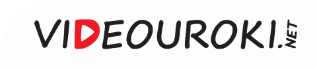 Задача 3. На лодке массой 500 кг начинают выбирать канат, прикрепленный к баркасу. Найдите массу баркаса, считая, что лодка и баркас двигались равноускоренно и прошли до встречи 8 м и 2 м соответственно. Сопротивление воды не учитывать.
ДАНО
РЕШЕНИЕ
При взаимодействии двух тел
Уравнения пути при РУД без начальной скорости:
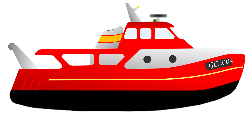 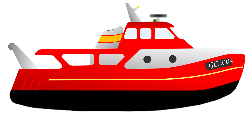 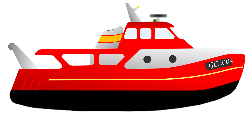 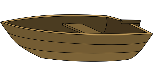 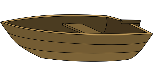 Очевидно, что
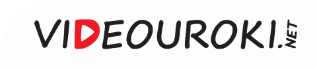 Задача 3. На лодке массой 500 кг начинают выбирать канат, прикрепленный к баркасу. Найдите массу баркаса, считая, что лодка и баркас двигались равноускоренно и прошли до встречи 8 м и 2 м соответственно. Сопротивление воды не учитывать.
ДАНО
РЕШЕНИЕ
Масса баркаса:
При взаимодействии двух тел
Уравнения пути при РУД без начальной скорости:
ОТВЕТ: масса баркаса равна 2 т.
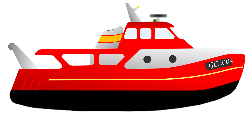 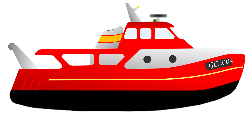 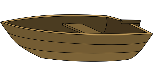 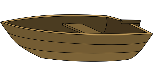 Очевидно, что
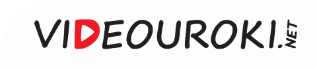 Задача 4. В осях (υх ; t ) график скорости первого тела изображается прямой, проходящей через точки (0; 0) и (4; 4), а второго — через точки (0; 4) и (3; 5). Масса третьего тела равна сумме масс первых двух тел. Если взаимодействие этих тел друг с другом ничем не отличается, то каково ускорение третьего тела при его взаимодействии с одним из первых двух? (Время измеряется в секундах, скорость — в м/с.)
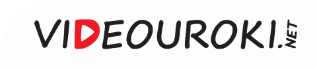 Задача 4. В осях (υх ; t ) график скорости первого тела изображается прямой, проходящей через точки (0; 0) и (4; 4), а второго — через точки (0; 4) и (3; 5). Масса третьего тела равна сумме масс первых двух тел. Если взаимодействие этих тел друг с другом ничем не отличается, то каково ускорение третьего тела при его взаимодействии с одним из первых двух? (Время измеряется в секундах, скорость — в м/с.)
РЕШЕНИЕ
υx,
м/с
Ускорения тел:
5
4
При взаимодействии 1-го и 2-го тела
1
O
При взаимодействии 2-го и 3-го тела
1
3
4
t, с
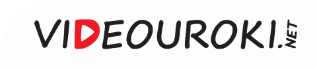 Задача 4. В осях (υх ; t ) график скорости первого тела изображается прямой, проходящей через точки (0; 0) и (4; 4), а второго — через точки (0; 4) и (3; 5). Масса третьего тела равна сумме масс первых двух тел. Если взаимодействие этих тел друг с другом ничем не отличается, то каково ускорение третьего тела при его взаимодействии с одним из первых двух? (Время измеряется в секундах, скорость — в м/с.)
υx,
м/с
РЕШЕНИЕ
Ускорения тел:
5
Ускорения тел:
4
При взаимодействии 1-го и 2-го тела
При взаимодействии 2-го и 3-го тела
При взаимодействии 1-го и 2-го тела
1
O
1
3
4
t, с
При взаимодействии 2-го и 3-го тела
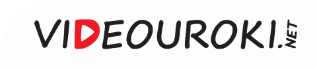 Задача 4. В осях (υх ; t ) график скорости первого тела изображается прямой, проходящей через точки (0; 0) и (4; 4), а второго — через точки (0; 4) и (3; 5). Масса третьего тела равна сумме масс первых двух тел. Если взаимодействие этих тел друг с другом ничем не отличается, то каково ускорение третьего тела при его взаимодействии с одним из первых двух? (Время измеряется в секундах, скорость — в м/с.)
υx,
м/с
РЕШЕНИЕ
5
Ускорения тел:
4
При взаимодействии 1-го и 2-го тела
Ускорение третьего тела:
При взаимодействии 2-го и 3-го тела
1
O
1
3
4
t, с
ОТВЕТ: a3 = 0,25 м/с2.
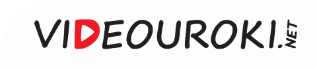 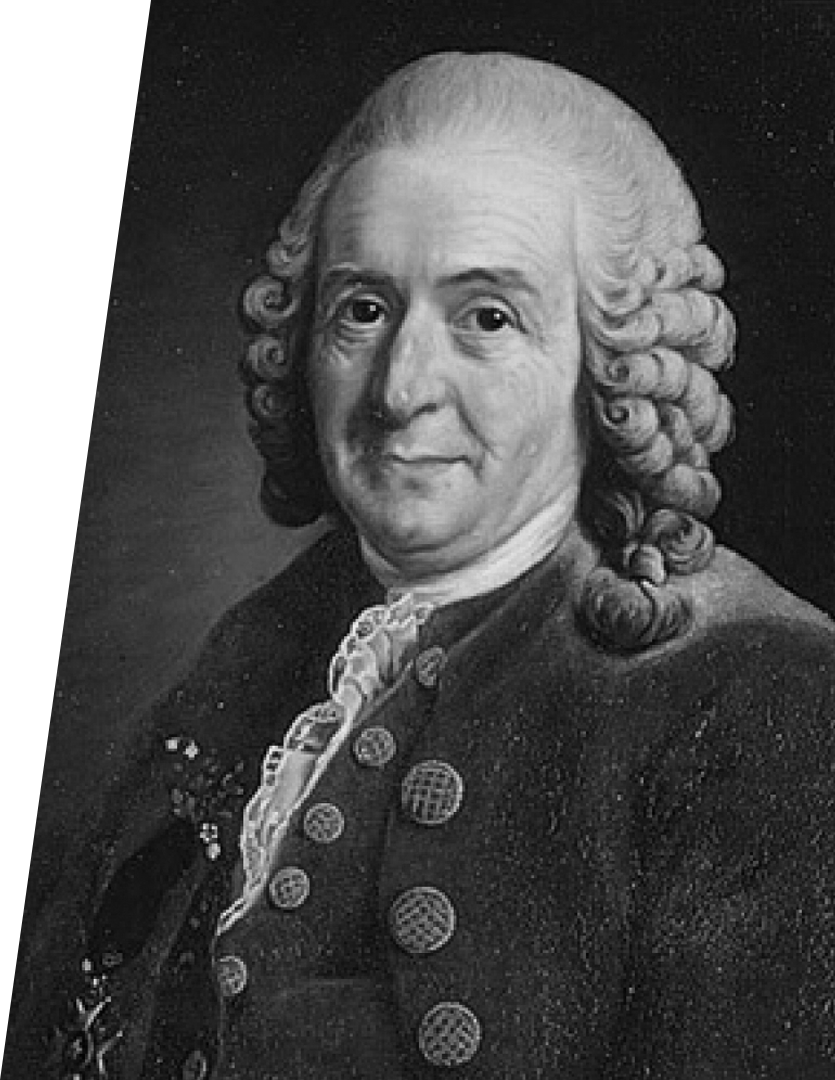 В естественной науке принципы должны подтверждаться наблюдениями.
Карл Линней
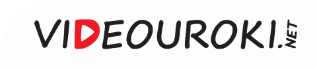